You have 5 minutes to complete as many as possible.
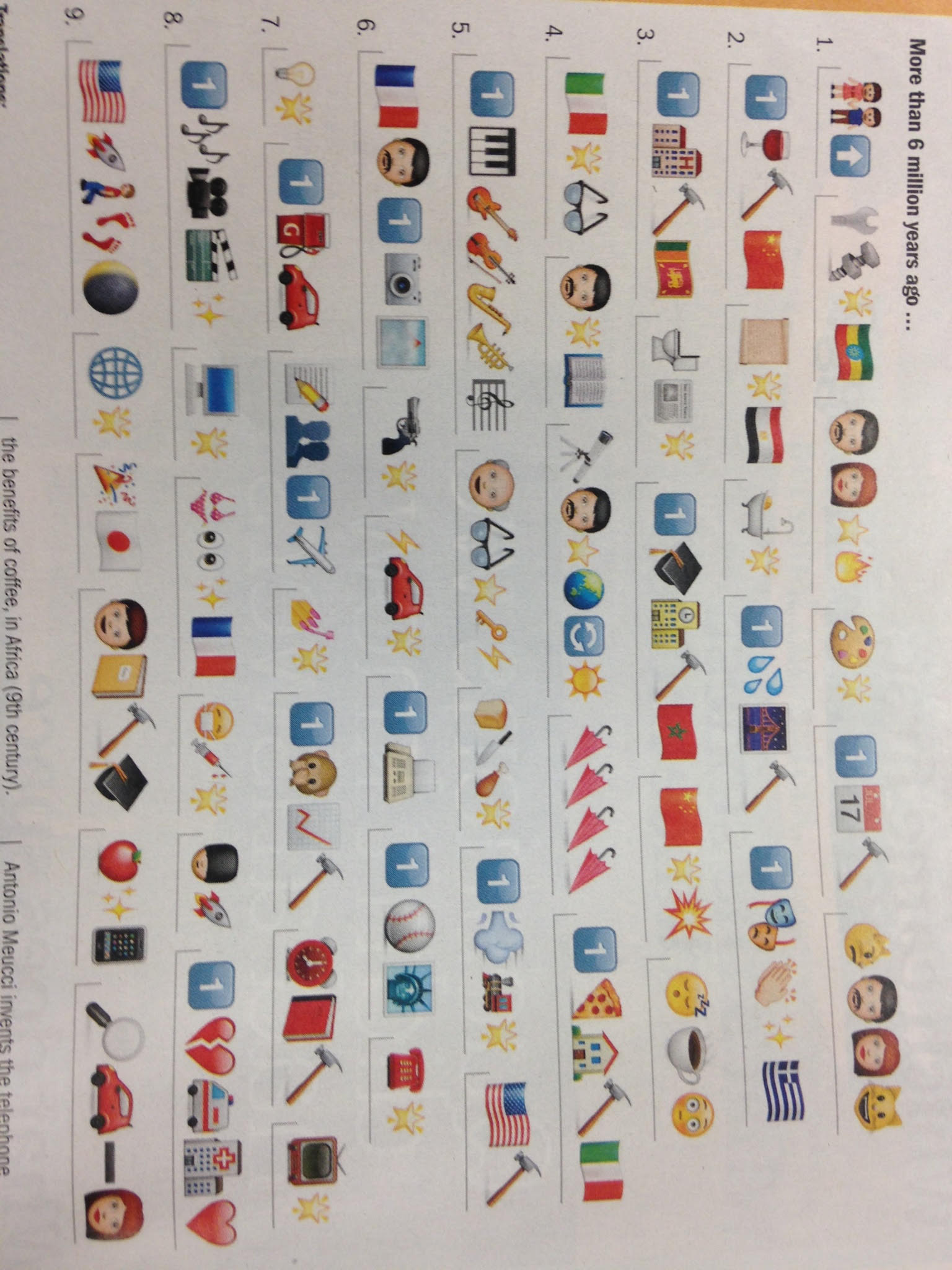